Speakers:
Dr. Gabe Cohen, CMIO, Population Health, Infectious Disease Informatics Liaison, EITS Attending, Division of Infectious Diseases, Bellevue Hospital
Kenra Ford, Vice President, Clinical Services Operations, NYC Health + Hospitals
Dr. Syra Madad, Senior Director, System-wide Special Pathogens Program, NYC Health + Hospitals
Dr. Andrew Wallach, Ambulatory Care Chief Medical Officer & Senior Advisor, Division of Medical and Professional Affairs, NYC Health + Hospitals
Dr. Reba Williams, Medical Director, OHS, NYC Health + Hospitals
Monkeypox WebinarJuly 27, 2022
1
Monkeypox: Latest Case Counts, Epi information
Syra Madad, DHSc, MSc, MCP
Senior Director
System-wide Special Pathogens Program
NYC Health + Hospitals
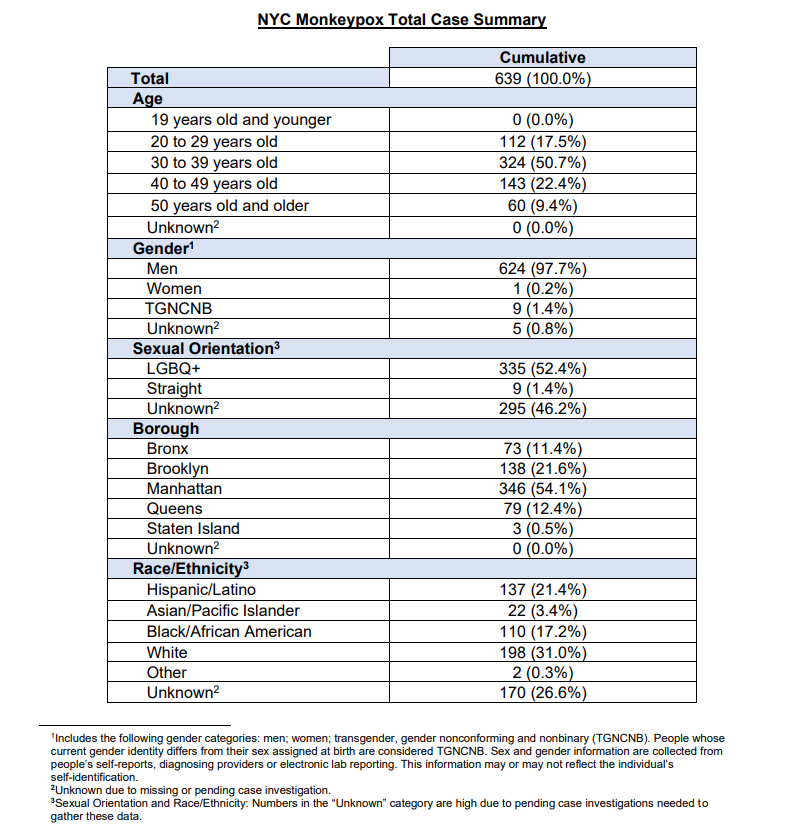 As of July 26: 
1,092 NYC
3,591 nationwide 
19,188 worldwide
3
[Speaker Notes: The current cases are primarily spreading among social networks of gay, bisexual and other men who have sex with men (MSM).]
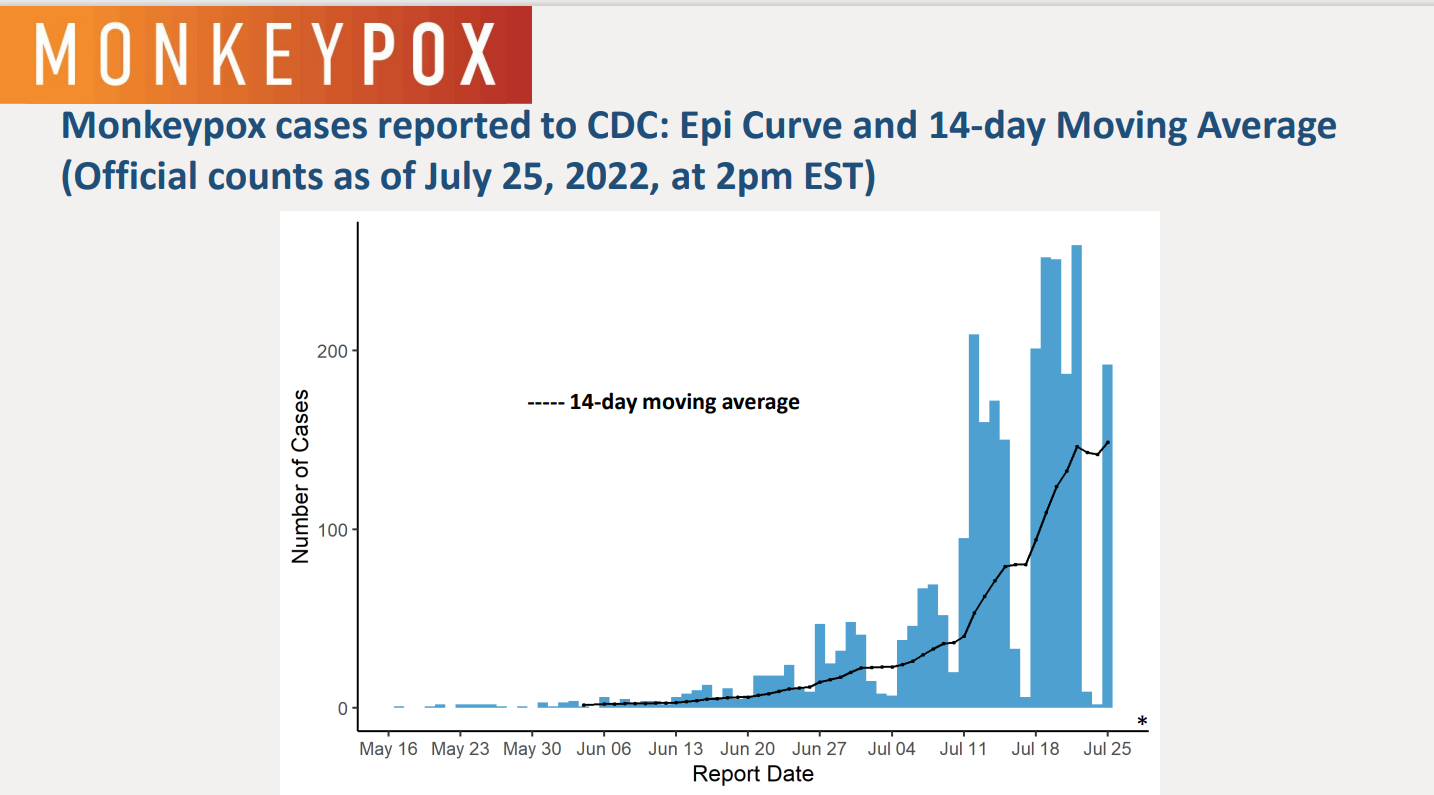 4
Retrieved from CDC
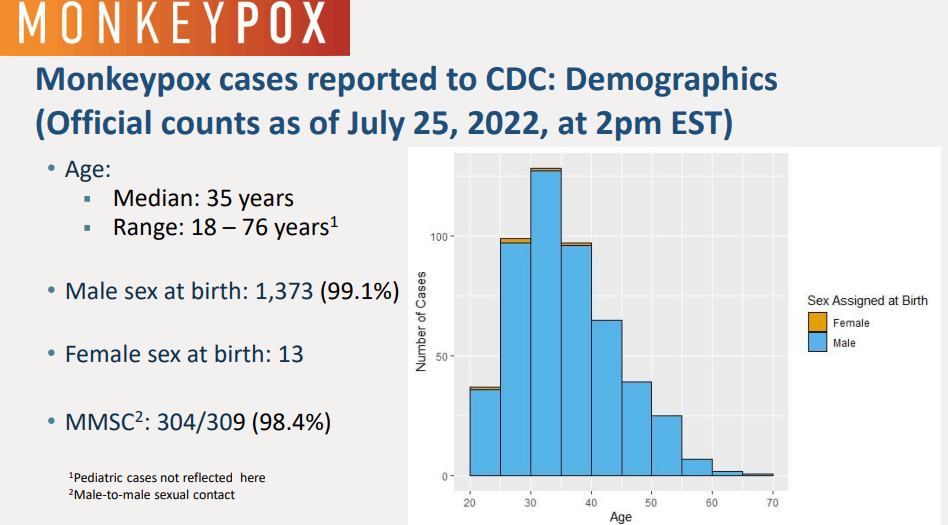 Retrieved from CDC
5
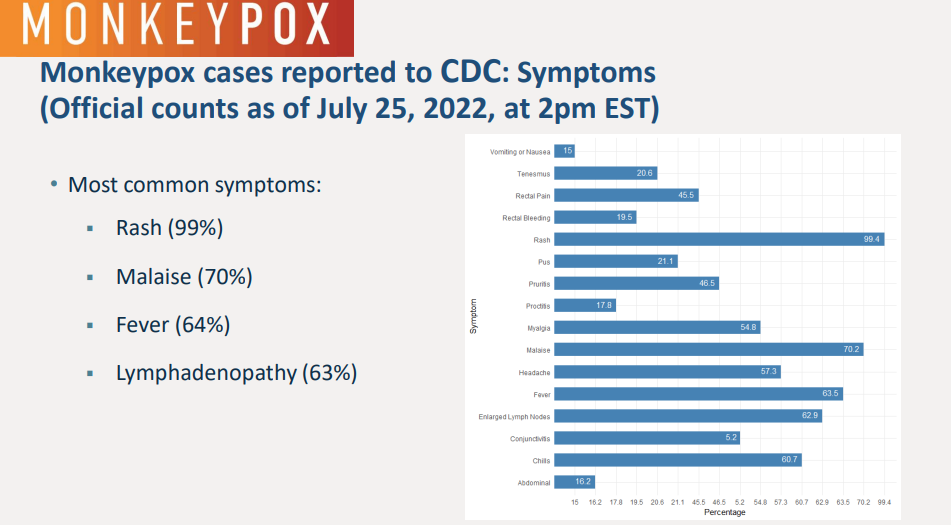 Retrieved from CDC
6
Monkeypox Vaccine, Testing
Andrew B. Wallach, MD, FACP
Ambulatory Care Chief Medical Officer
Senior Advisor, Division of Medical and Professional Affairs
NYC Health + Hospitals
Monkeypox Testing
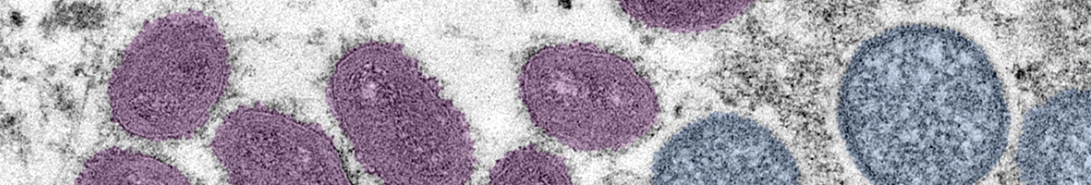 Any provider can perform!
Bellevue, Elmhurst and Kings have dedicated programs
No longer need NYC DOHMH approval to test
NYC Health + Hospitals is using an outside reference lab, LabCorp
Epic order:  MONKEYPOX, DNA, PCR (SEND OUT) [LABC2102]
Qualitative test
TAT 2-3 days once specimen arrives at LabCorp
> 300 tests sent to-date
8
Monkeypox Testing
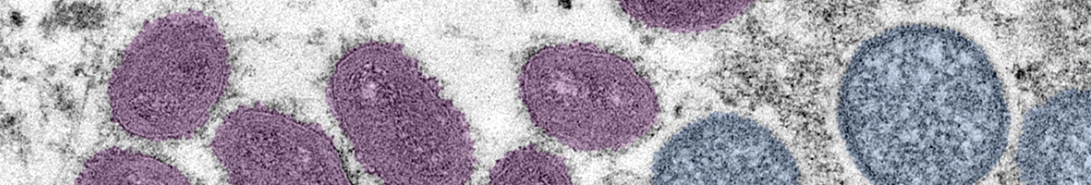 Sample collection
Vigorously swab or brush the base of the lesion with a sterile dry polyester, rayon or Dacron swab
Collect a second swab from the same lesion
Insert both swabs into the sterile plastic aliquot tube or sleeve and break off the end of the swabs, if required, to tightly close the sample
Can sample multiple lesions
9
Monkeypox Testing
Rules of engagement
Proper PPE required during sample collection
Lab must be notified in-advance that a monkeypox test is being brought over (do not use your routine transport)
Examination room requires ‘terminal clean’ before re-use
Waste should be disposed as ‘regulated medical waste’ 
   unless there is an epidemiological link to the Congo Basin 
   (then, waste is treated as Category A Waste)
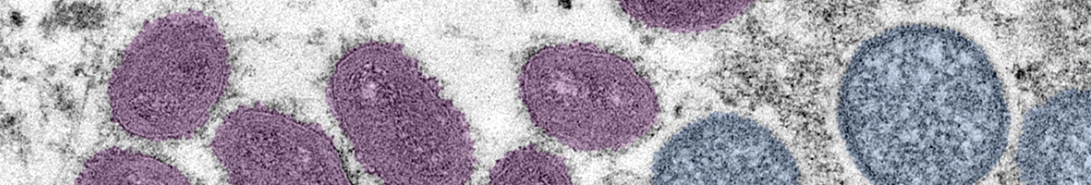 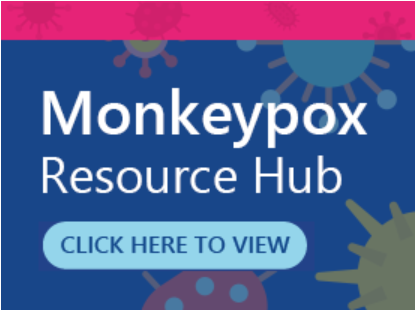 10
Monkeypox Vaccine
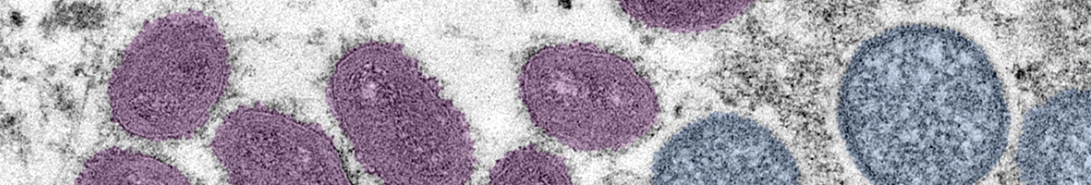 JYNNEOS
Two dose series given 28 days apart
Manufactured by Bavarian Nordic in Denmark
Non-replicating vaccinia virus
FDA-approved for prevention of both smallpox and monkeypox
Limited stockpile in US
May be given before, after or at the same time as other vaccines
mRNA vaccination in young males should be delayed by 4 weeks, if possible
11
Monkeypox Vaccine
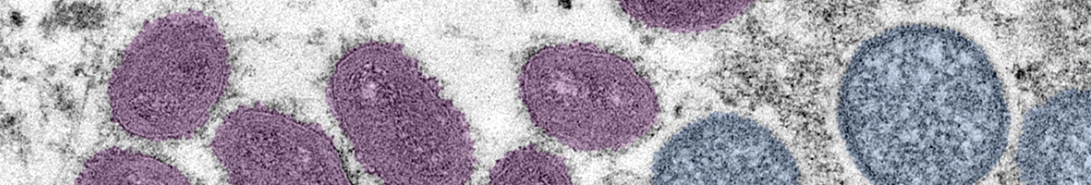 Vaccine Indications/Uses
Post-exposure prophylaxis (PEP)
Expanded post-exposure prophylaxis (PEP++)
Pre-exposure prophylaxis (PrEP)
12
Monkeypox Vaccine
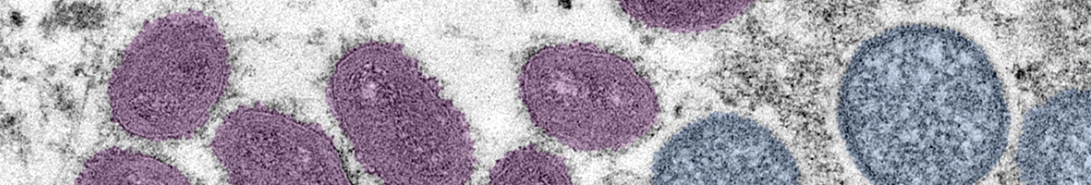 Post-exposure prophylaxis (PEP)
High-risk contacts to known cases of monkeypox
Determined by the DOHMH contract tracing
Currently being administered at NYC Health + Hospitals/Metropolitan (2 dose series)
13
Monkeypox Vaccine
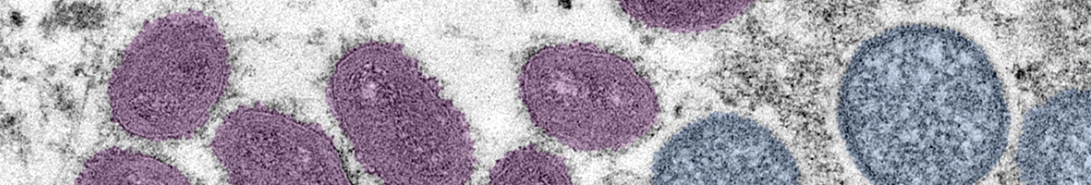 Expanded post-exposure prophylaxis (PEP++) 
Individuals at high-risk 
Gay, bisexual, or other man who has sex with men, and/or transgender, gender non-conforming, or gender non-binary
Age 18 or older
Have had multiple or anonymous sex partners in the last 14 days
14
Monkeypox Vaccine
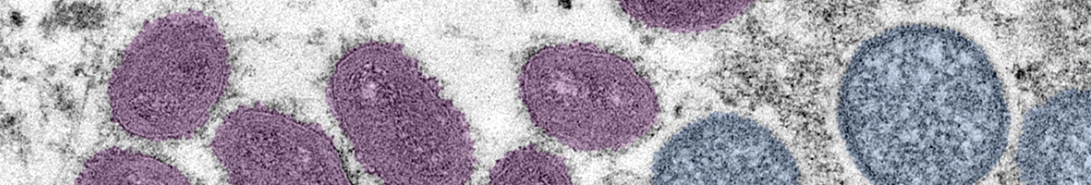 Expanded post-exposure prophylaxis (PEP++) 
Currently being administered at:
DOHMH Sexual Health Clinics (Chelsea, East Harlem, Corona)
NYC Health + Hospitals/Gotham- Vanderbilt
NYC Health + Hospitals/Lincoln
Currently, single dose
15
Monkeypox Vaccine
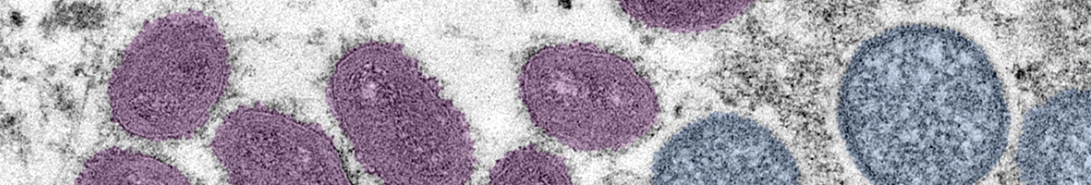 Pre-exposure prophylaxis (PrEP)
Laboratory personnel
16
Monkeypox Testing
Kenra Ford, FABC, MBA, MT (ASCP)
Vice President
Clinical Services Operations
Laboratory Services
Outbreak Response Testing
Laboratory MPX Submission Process (LabCorp)
18
Informatics update
Gabriel M Cohen, MD 
CMIO, Population Health
Infectious Disease Informatics Liaison, EITS
Attending, Division of Infectious Diseases, Bellevue Hospital
Infection Status
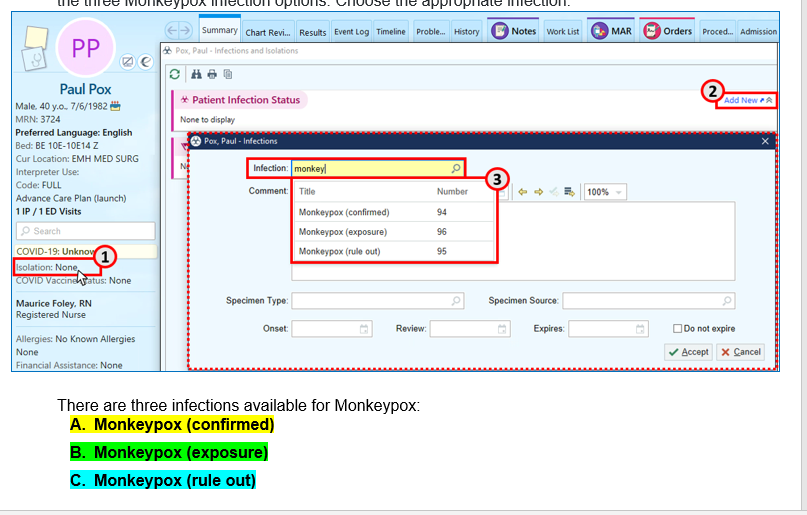 Isolation/Infection Instructions
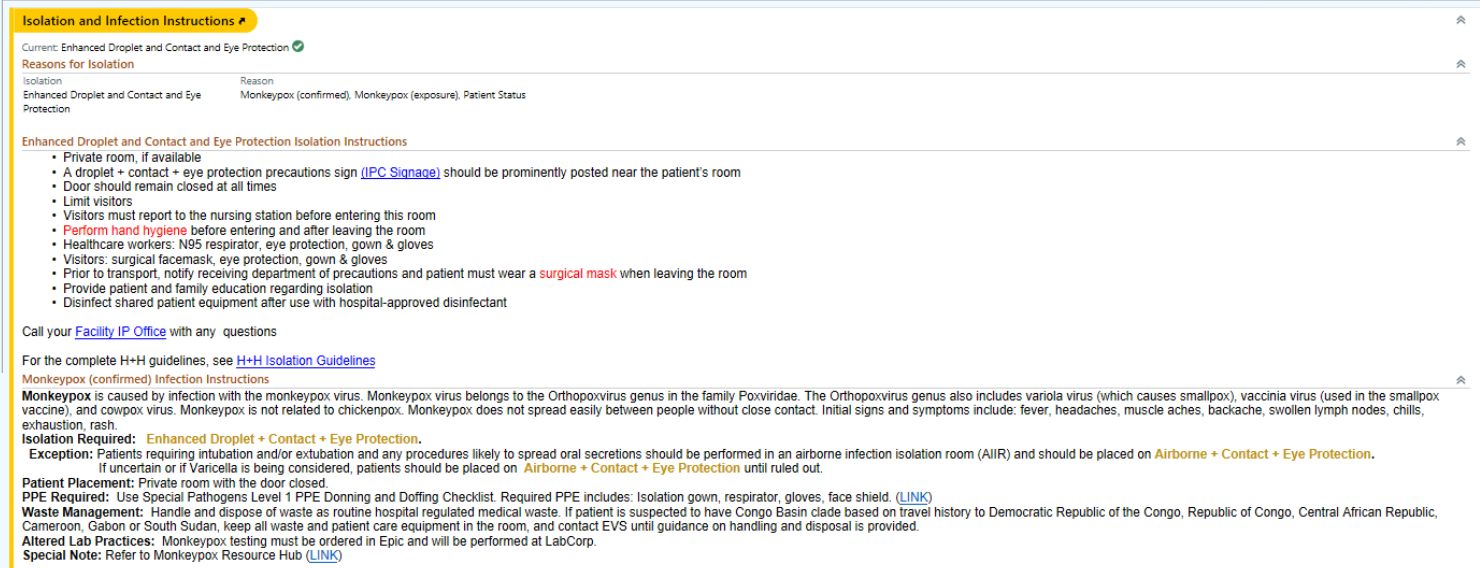 Monkeypox lab ordering triggers a “rule out” infection status
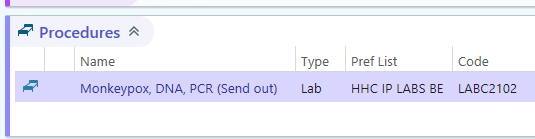 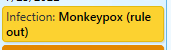 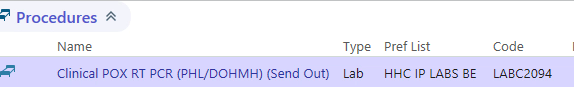 Positive results trigger a “confirmed” status
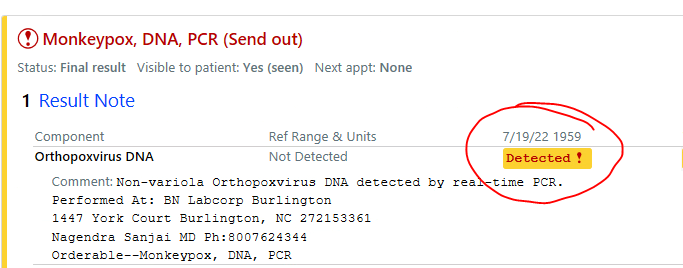 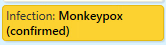 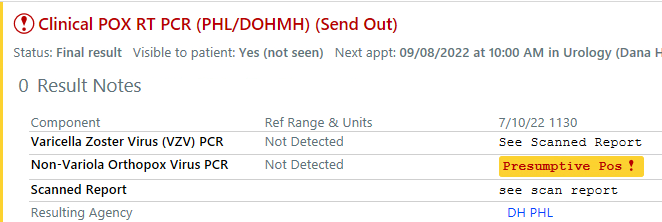 Recent data
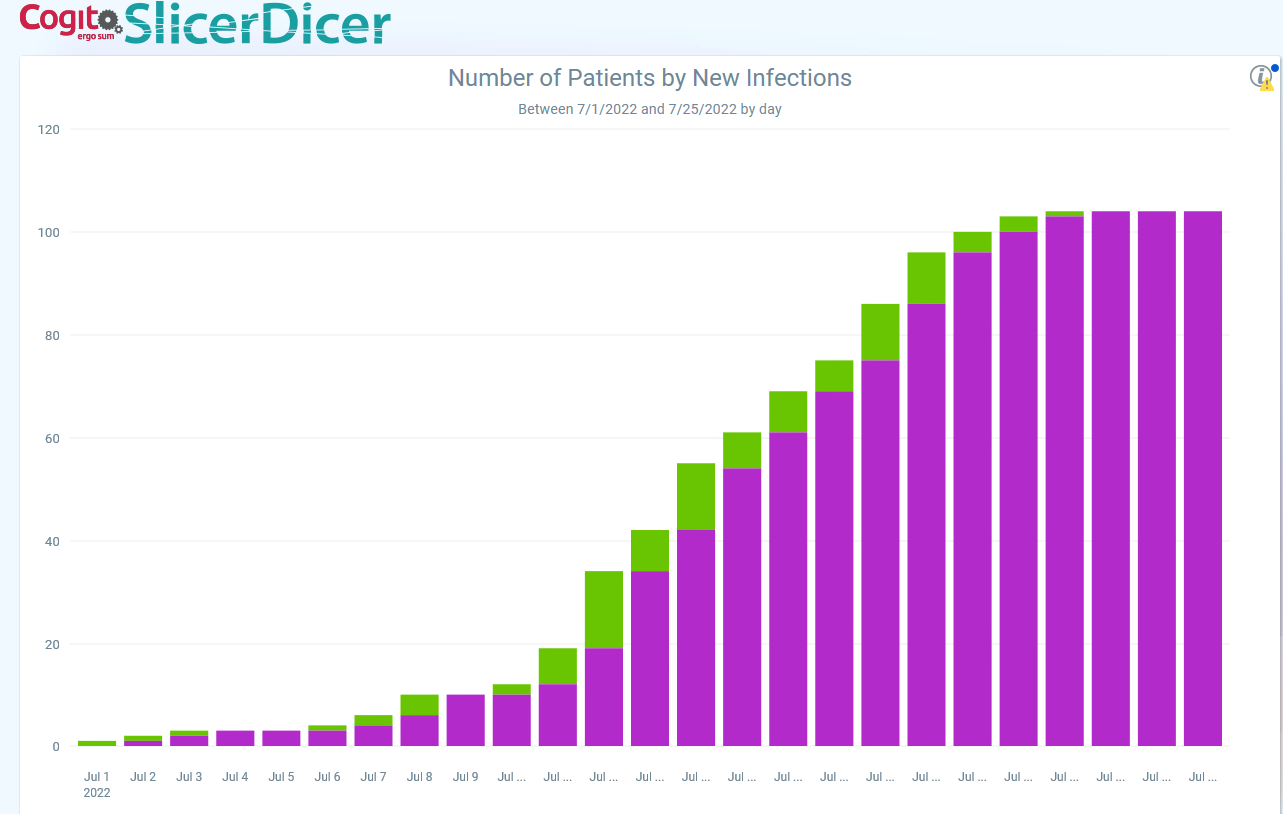 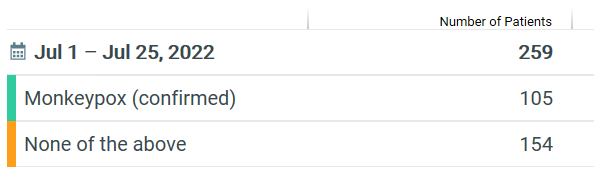 BPA for Congo Basin clade
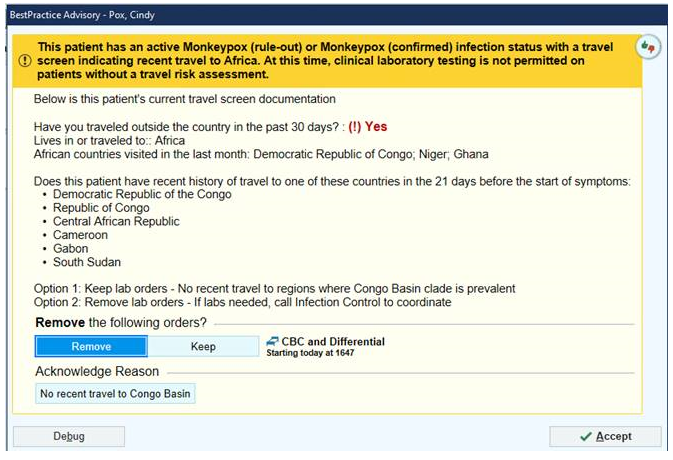 OHS Update
Reba Williams, MD 
Medical Director, OHS, NYC Health + Hospitals
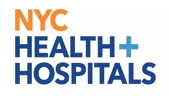 Monkeypox monitoring and reporting
All NYC H+H Personnel (HCP) notify OHS of suspected, potential or confirmed exposure to Monkeypox/Orthopoxvirus with or without symptoms
OHS completes an Exposure Risk Assessment.   Transmission of Monkeypox requires prolonged close contact with a symptomatic individual.  Brief interactions and those conducted using appropriate PPE in accordance with Standard Precautions are not high risk
OHS will classify the HCP into the appropriate exposure risk category
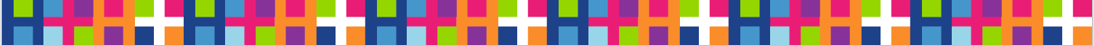 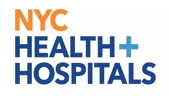 Monkeypox monitoring and reporting
Monitoring exposed personnel (occupational or non-occupational exposure) 
HCP should monitor for development of symptoms suggestive of Monkeypox infection, especially within the 21-day period after the last date of care or exposure using the OHS Exposure Monitoring Tool
HCPs who have unprotected exposures (i.e., not wearing PPE) to patients with Monkeypox or exposure to any other person with Monkeypox have no work restrictions, but should undergo active monitoring, including measurement of temperature  and symptom reporting at least twice daily for 21 days following the exposure using the OHS Exposure Monitoring Tool/App 
Prior to reporting for work each day, the HCP being monitored must report evidence of symptoms especially fever or rash
HCP who have cared for or otherwise been in direct or indirect contact with Monkeypox patients while wearing appropriate PPE and practicing Standard Precautions have no work restrictions and will self-monitor as directed by OHS or the Department of Health
OHS educates the HCP on the development of symptoms that could suggest Monkeypox infection, especially within the 21-day period after the last date of care or exposure
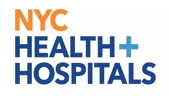 OHS Exposure Risk Assessment
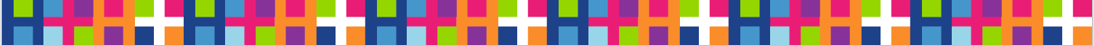 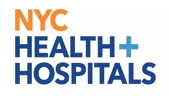 Exposure Risk Assessment for HCP Exposed to Patient with confirmed Monkeypox
Note: Transmission of Monkeypox requires prolonged close interaction with a symptomatic individual.  Brief interactions and those conducted using appropriate PPE in accordance with Standard Precautions are not high risk and do not warrant postexposure prophylaxis.
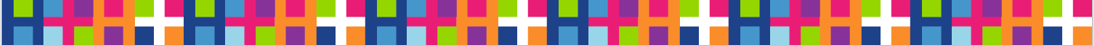 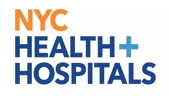 Exposure Risk Assessment for HCP Exposed to Patient with confirmed Monkeypox
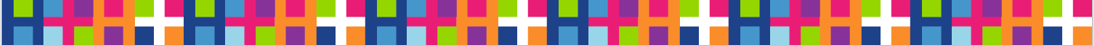 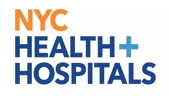 Exposure Risk Assessment for HCP Exposed to Patient with confirmed Monkeypox
Escalation for Non-Response from HCP:
If HCP does not respond to a phone call or electronic notification to complete survey, attempts should be made to reach the HCP and emergency contact including repeat phone calls every 2 hours until HCP responds.

If HCP is not reachable after 3 electronic notifications or interval phone calls (i.e. first call plus two additional calls), notification will be sent to hospital leadership (e.g., CEO and CMO).
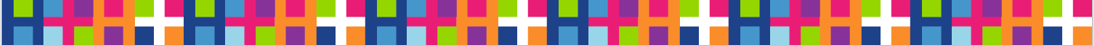 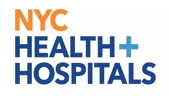 Monkeypox Return to Work Criteria
HCP who develop any of the symptoms within 21 days of exposure, do-not report to work, self-isolate immediately and contact OHS for isolation instructions
HCP who is either confirmed with Monkeypox or Orthopoxvirus infection do-not report to work, self-isolate immediately and contact OHS for isolation instructions
Return to work Criteria:
At least 2 weeks has passed since date of onset of first Monkeypox skin lesion 
Afebrile for at least 72 hours without fever-reducing medication	
No new skin or mucosal lesions in the previous 72 hours
All lesions have scabbed over, all the scabs have fallen off and a fresh layer of skin has formed underneath
No lesions in mouth
All HCPs must adhere to Standard Precautions and wear a N95 respirator or equivalent, protective eye wear, and gloves when patient facing and/or providing patient care.  Cloth masks are prohibited
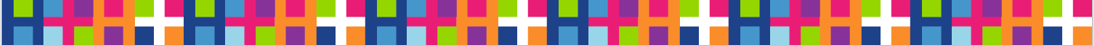 Monkeypox Clinical Guidance’s and Resource Hub
Syra Madad, DHSc, MSc, MCP
Senior Director
System-wide Special Pathogens Program
NYC Health + Hospitals
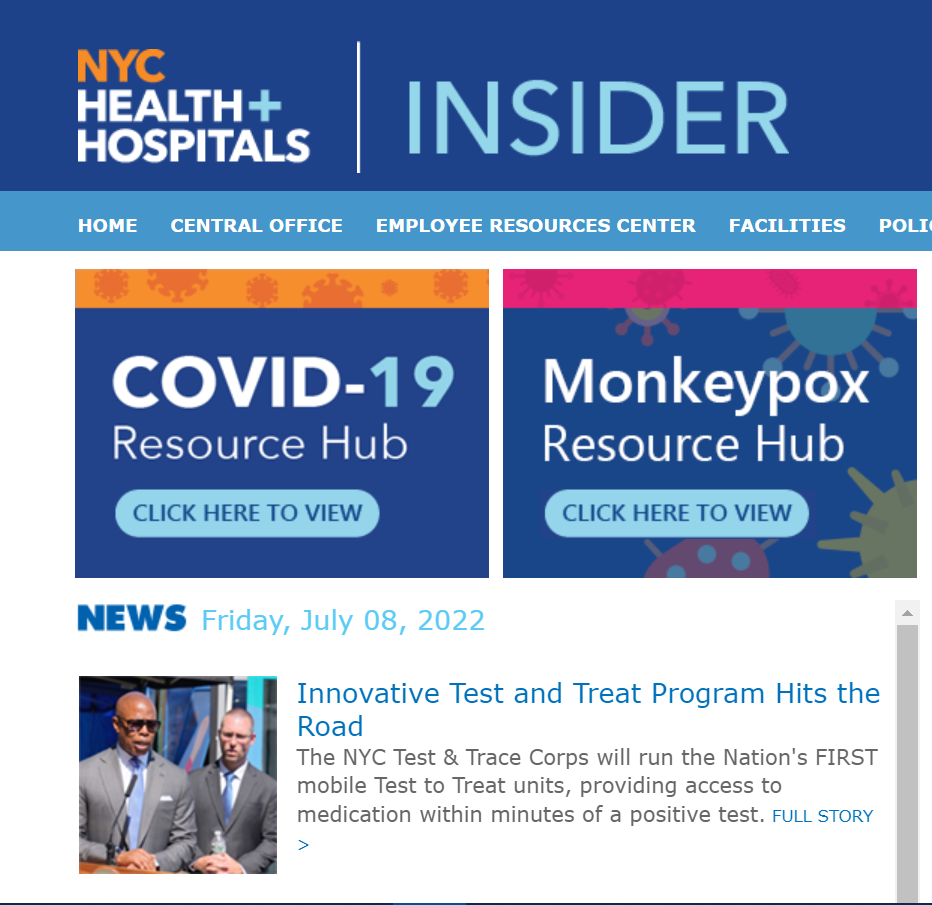 35
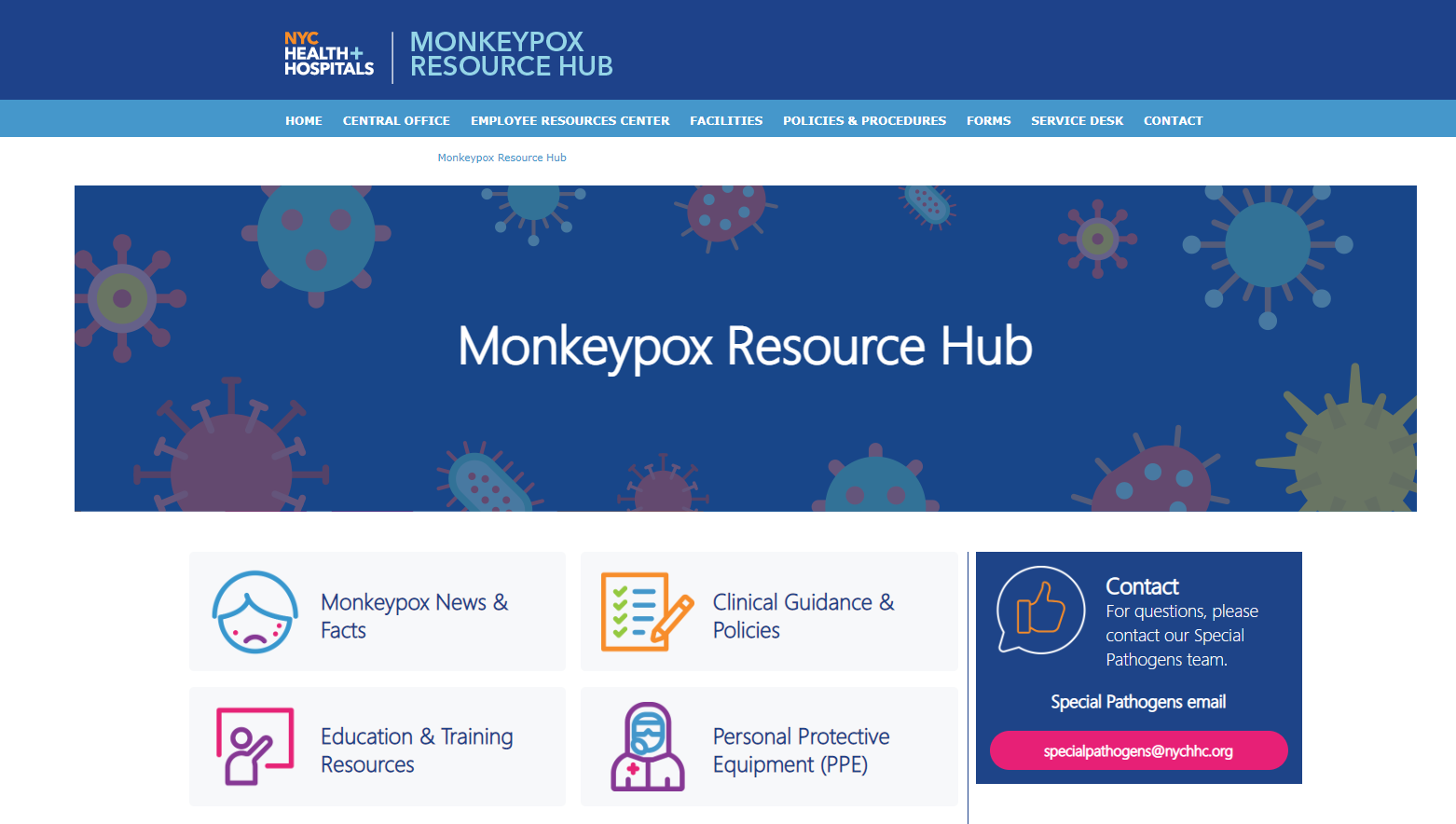 36
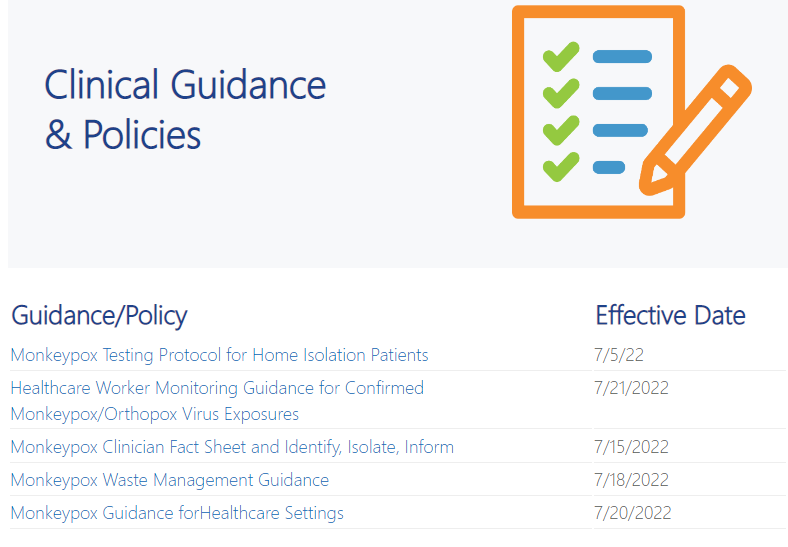 37
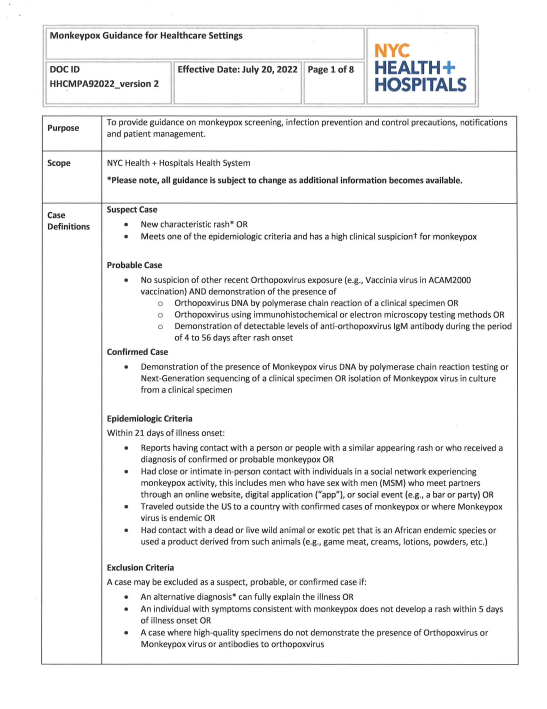 Healthcare Setting Guidance
Clinical recognition, atypical presentation, testing, vaccine and treatment information
PPE, transmission-based precautions, EVS, visitor guidance
38
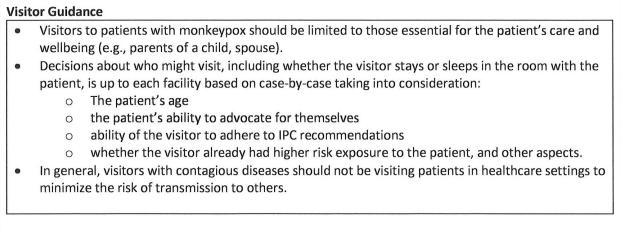 39
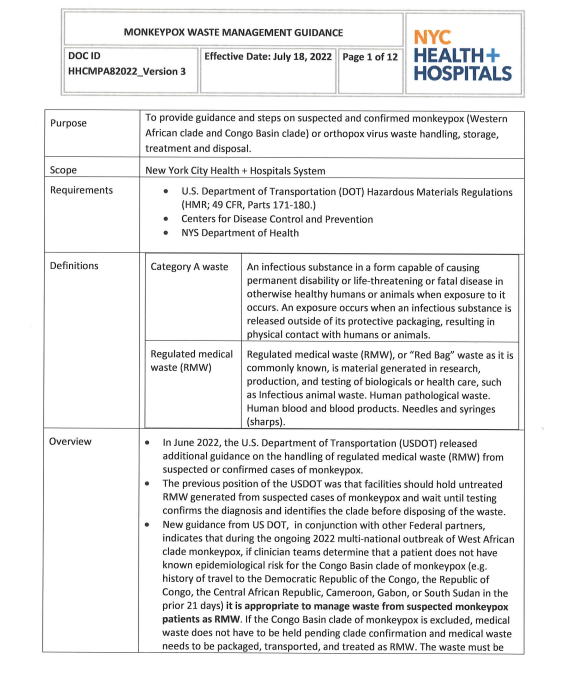 Monkeypox Waste Management
Waste generated during patient care for monkeypox (suspected and confirmed) can be handled as regulated medical waste 

If patient has travel history to areas where congo basin clade is circulating, waste generated will be handled as Category A waste until clade identification and EVS must be notified
40
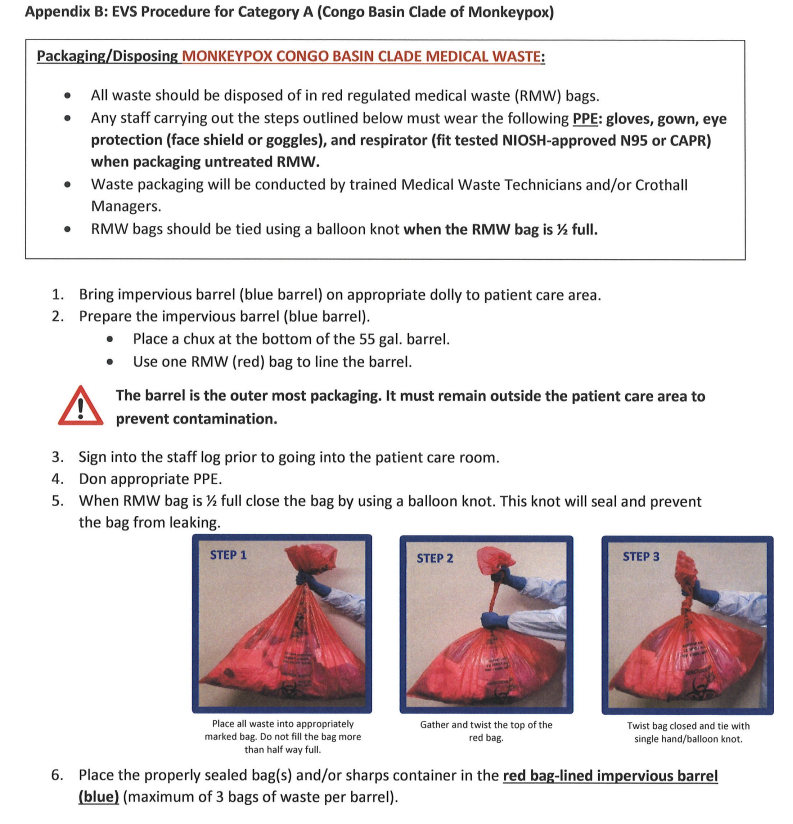 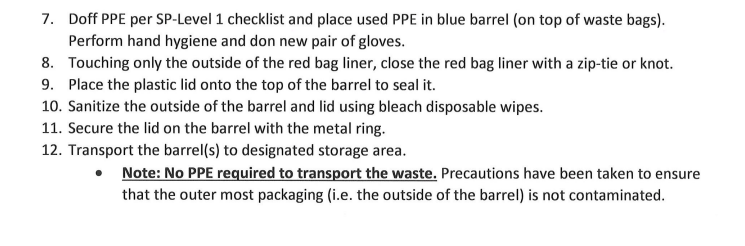 41
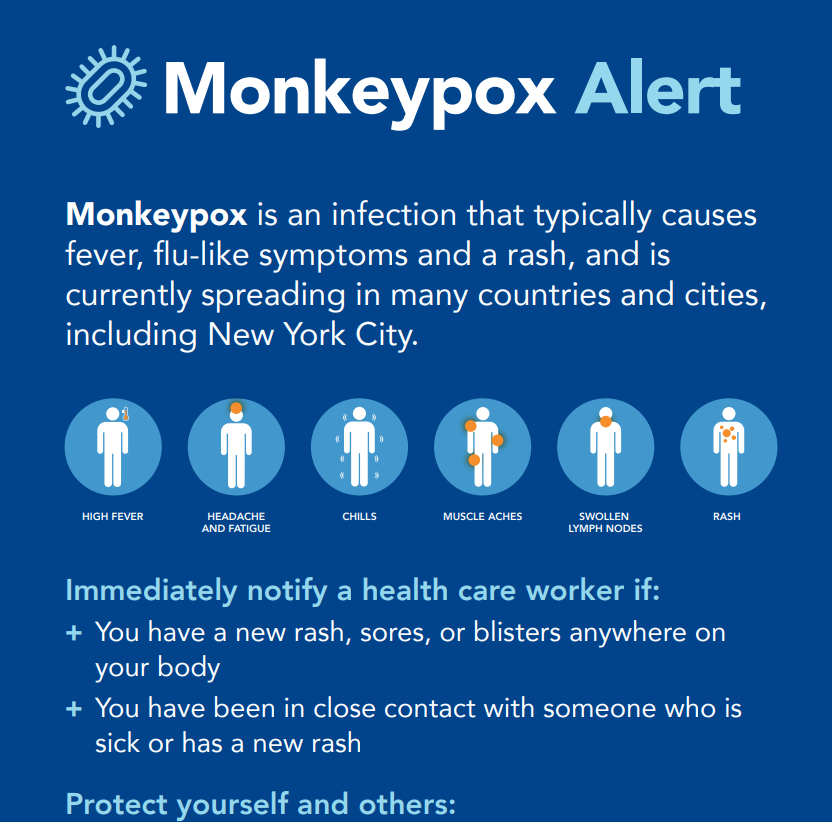 Additional Resources in available
Monkeypox signage for point of entry 
Monkeypox Infection and Isolation Order Tip Sheet
FAQ on monkeypox 
(Under development: patient discharge instructions)
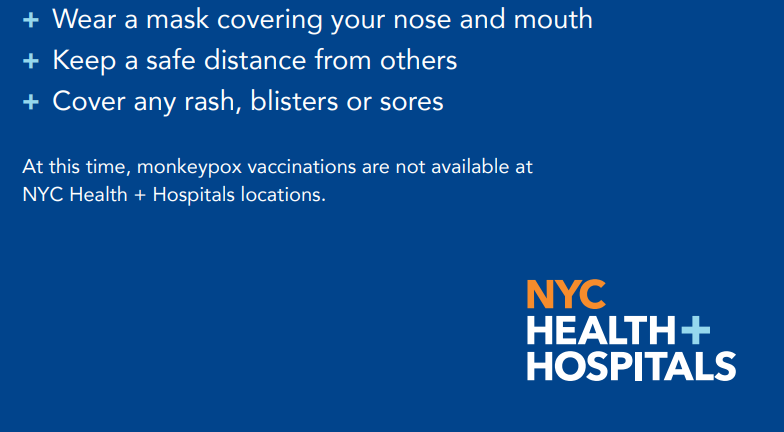 42
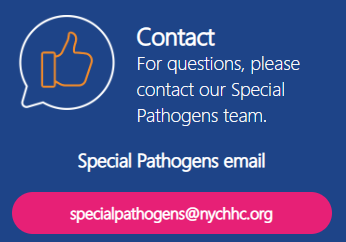 43